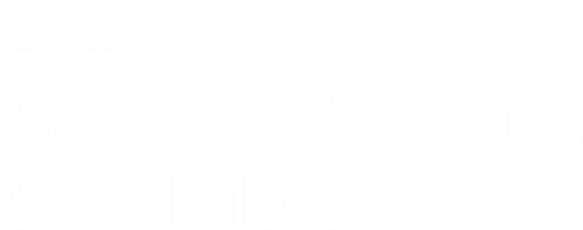 Presenter Name
Title of Presentation
DATE
SOCIETY OF ACTUARIESAntitrust Notice for Meetings
Active participation in the Society of Actuaries is an important aspect of membership. However, any Society activity that arguably could be perceived as a restraint of trade exposes the SOA and its members to antitrust risk.  Accordingly, meeting participants should refrain from any discussion which may provide the basis for an inference that they agreed to take any action relating to prices, services, production, allocation of markets or any other matter having a market effect.  These discussions should be avoided both at official SOA meetings and informal gatherings and activities.  In addition, meeting participants should be sensitive to other matters that may raise particular antitrust concern: membership restrictions, codes of ethics or other forms of self-regulation, product standardization or certification.  The following are guidelines that should be followed at all SOA meetings, informal gatherings and activities:

DON’T discuss your own, your firm’s, or others’ prices or fees for service, or anything that might affect prices or     fees, such as costs, discounts, terms of sale, or profit margins.
DON’T stay at a meeting where any such price talk occurs.
DON’T make public announcements or statements about your own or your firm’s prices or fees, or those of competitors, at any SOA meeting or activity.
DON’T talk about what other entities or their members or employees plan to do in particular geographic or product markets or with particular customers.
DON’T speak or act on behalf of the SOA or any of its committees unless specifically authorized to do so. 
DO alert SOA staff or legal counsel about any concerns regarding proposed statements to be made by the association on behalf of a committee or section.
DO consult with your own legal counsel or the SOA before raising any matter or making any statement that you think may involve competitively sensitive information.
DO be alert to improper activities, and don’t participate if you think something is improper.

If you have specific questions, seek guidance from your own legal counsel or from the SOA’s Executive Director or legal counsel.
2
Presentation Disclaimer
Presentations are intended for educational purposes only and do not replace independent professional judgment.  Statements of fact and opinions expressed are those of the participants individually and, unless expressly stated to the contrary, are not the opinion or position of the Society of Actuaries, its cosponsors or its committees.  The Society of Actuaries does not endorse or approve, and assumes no responsibility for, the content, accuracy or completeness of the information presented.  Attendees should note that the sessions are audio-recorded and may be published in various media, including print, audio and video formats without further notice.
3
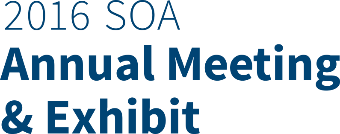 4
5